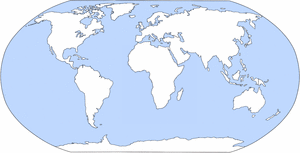 Arctic Ocean
North America
Europe
Asia
Atlantic Ocean
Africa
Pacific Ocean
Indian Ocean
South America
Australia
Southern Ocean
Antarctica